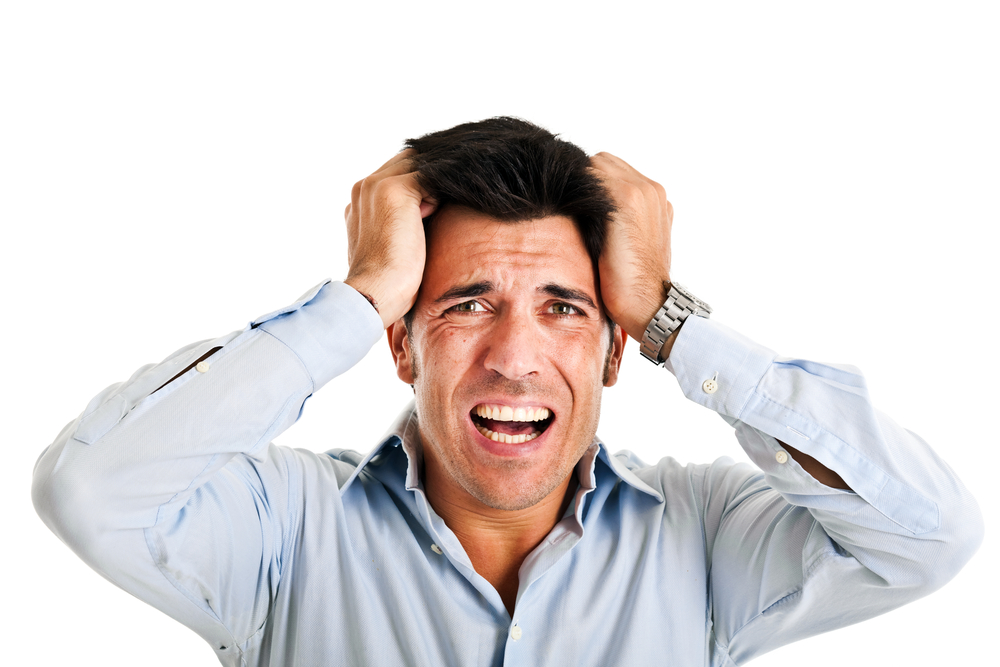 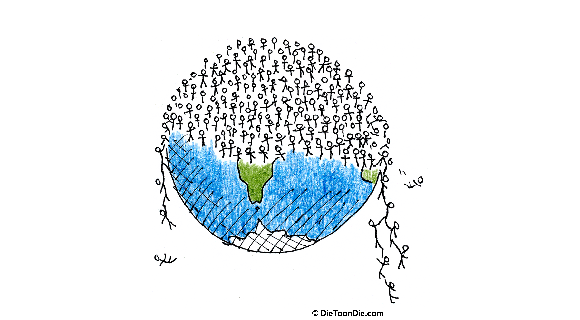 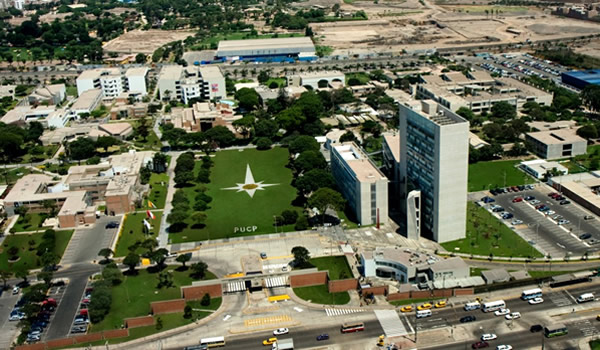 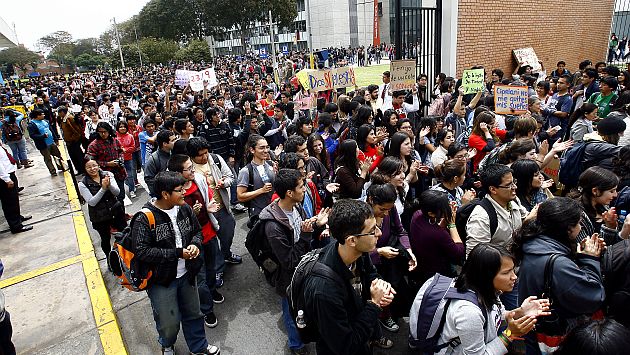 25,178
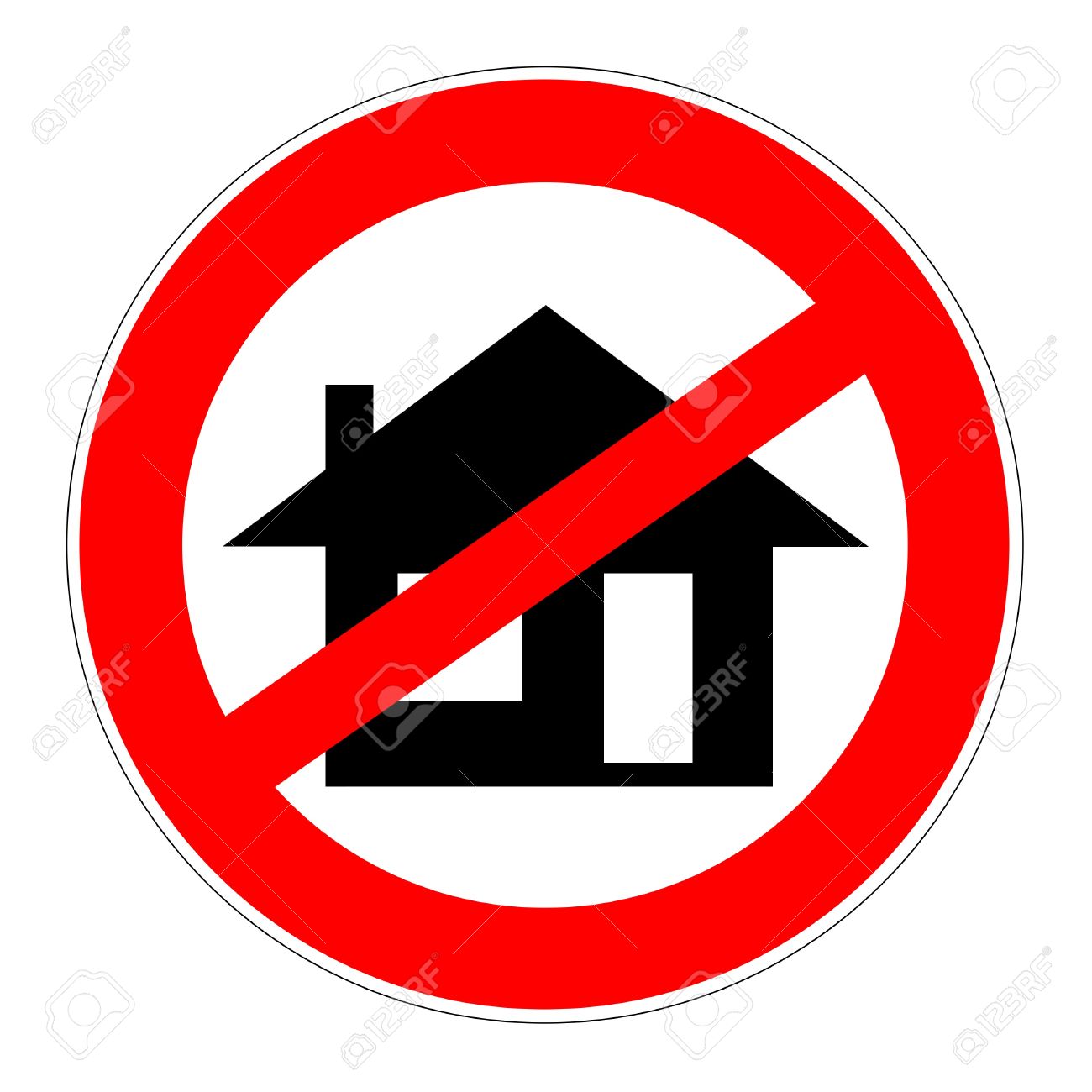 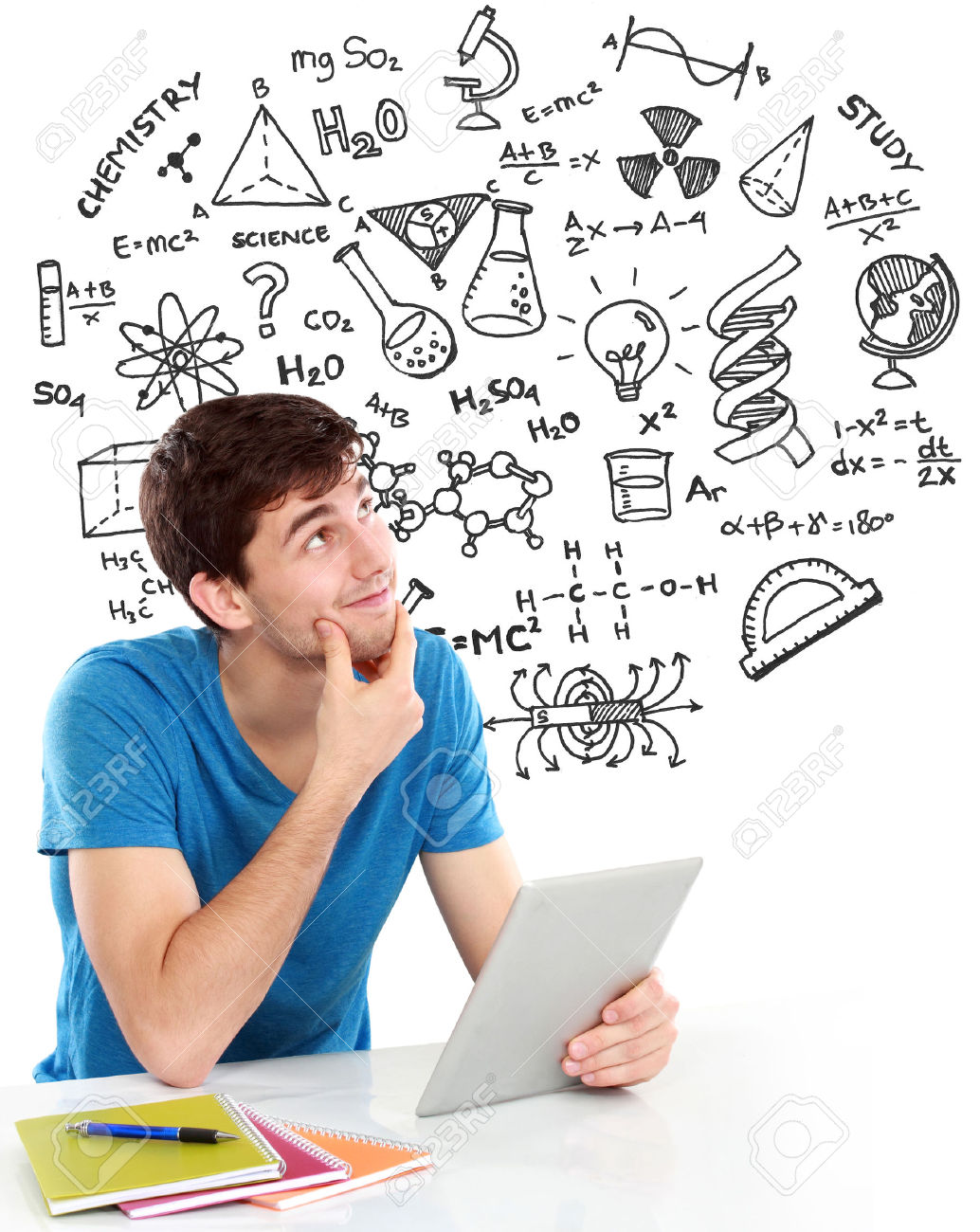 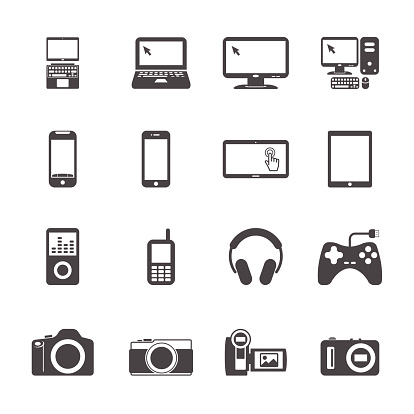 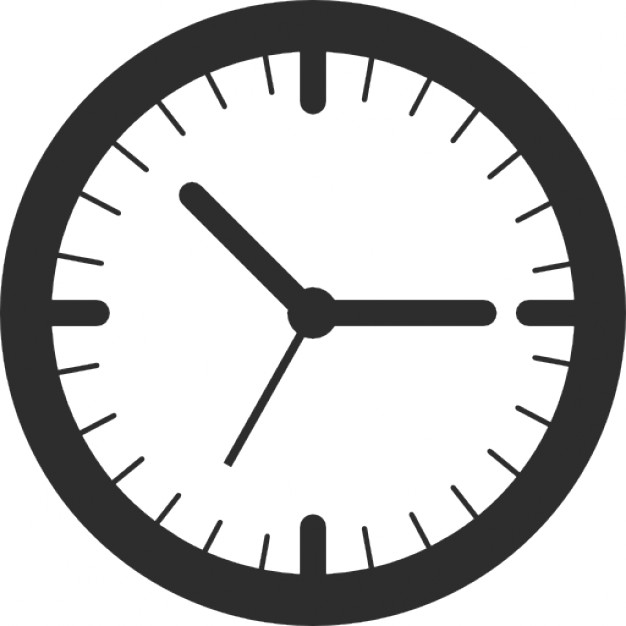 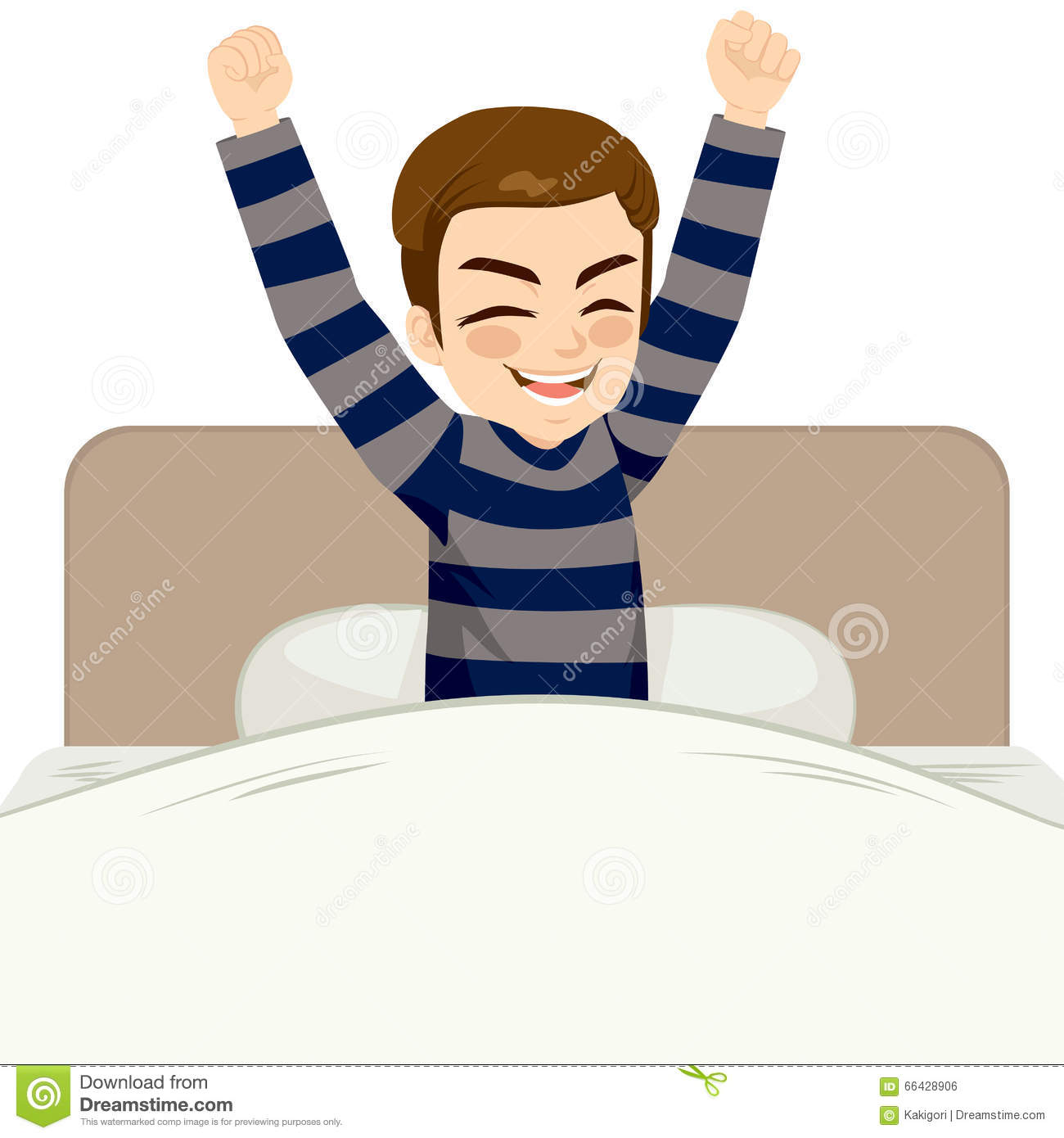 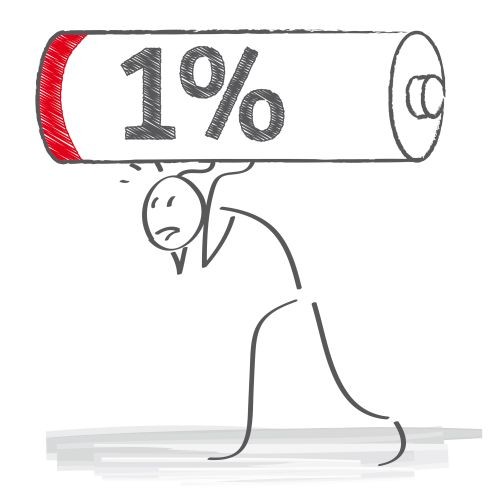 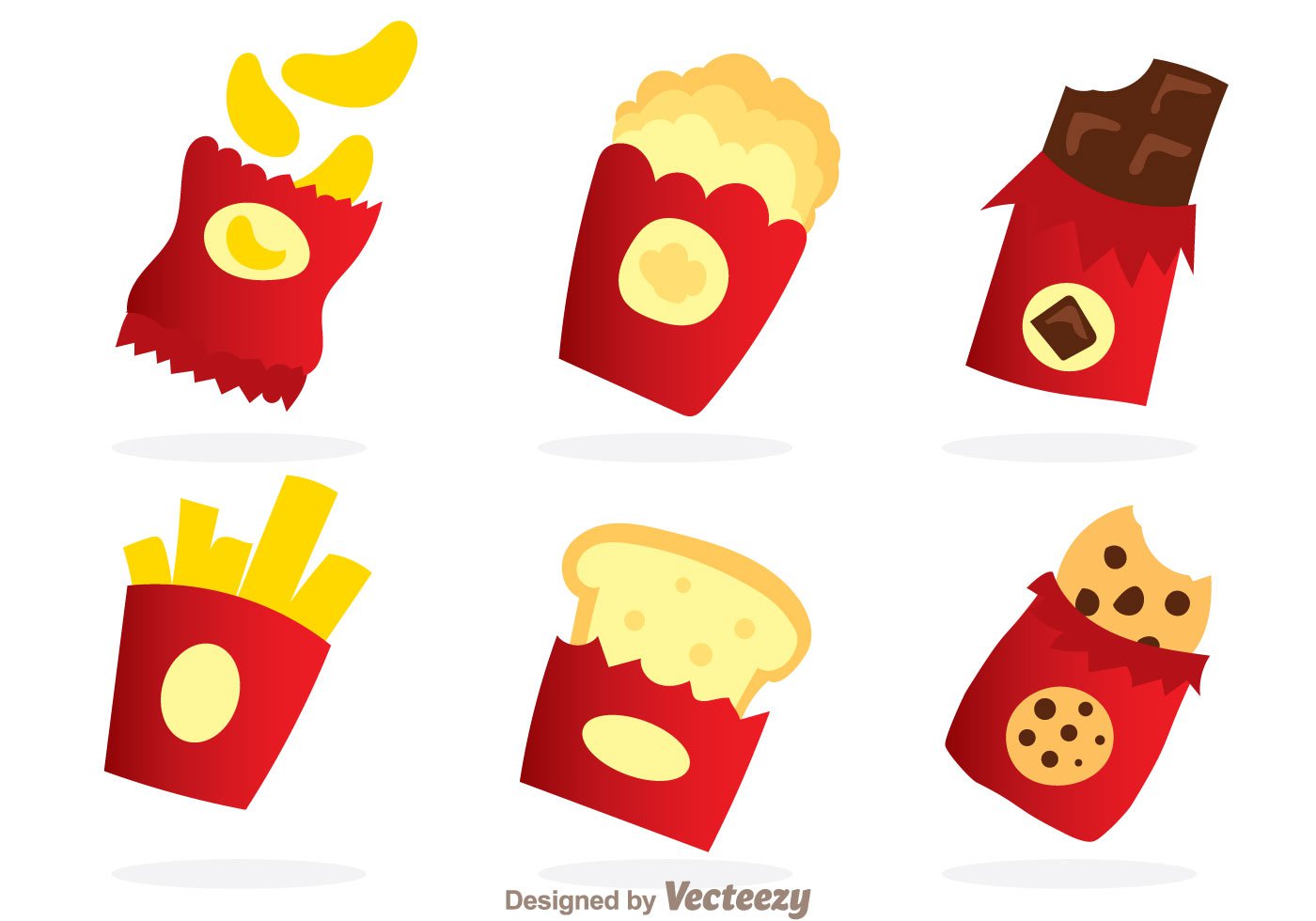 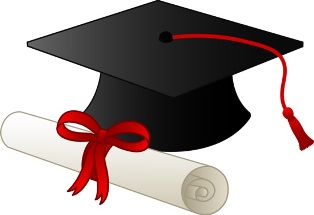 ¿QUÉ PASA 
EN LAS UNIVERSIDADES?
¡Quiero estudiar, en serio quiero, pero no hay  donde!
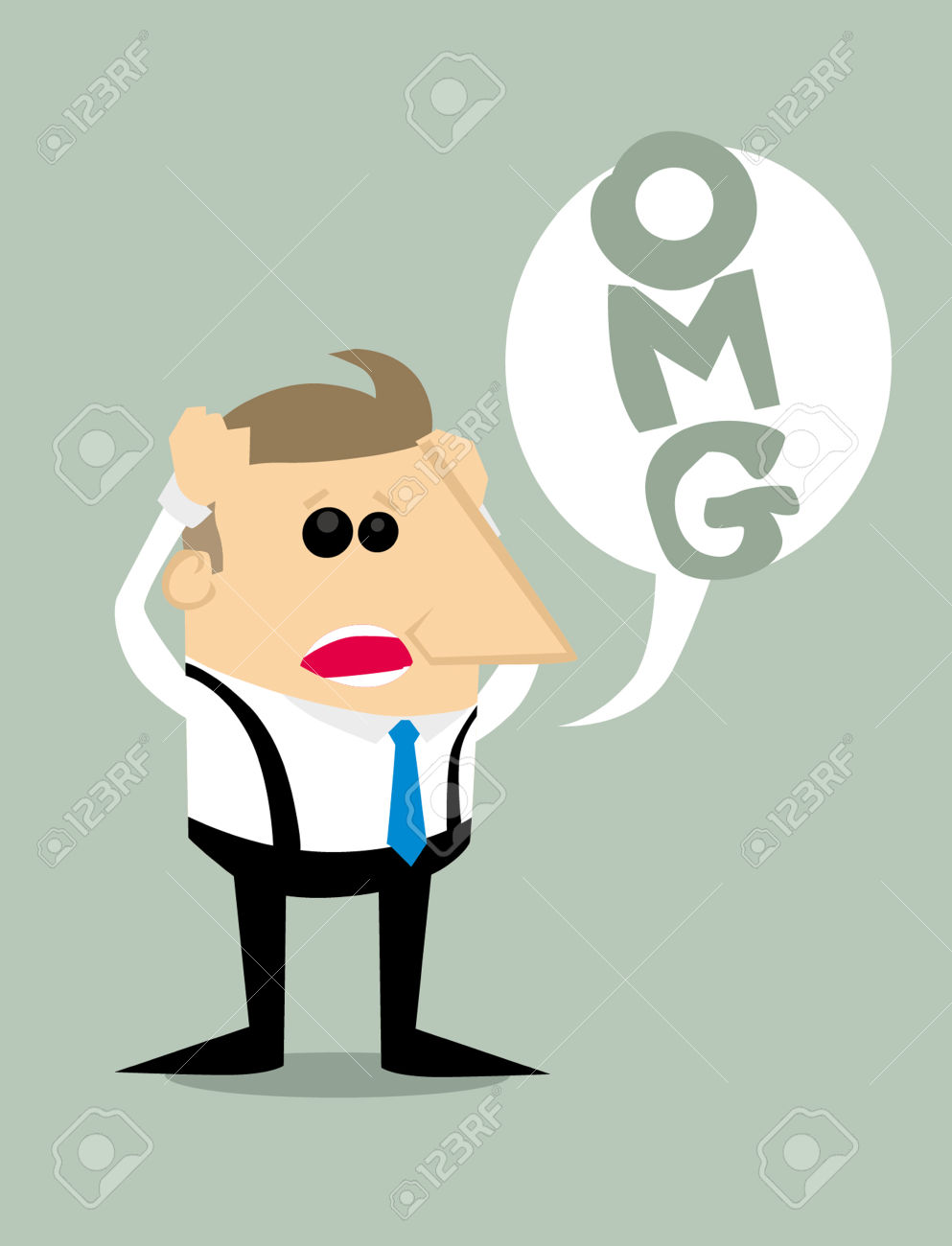 SOLUCIÓN
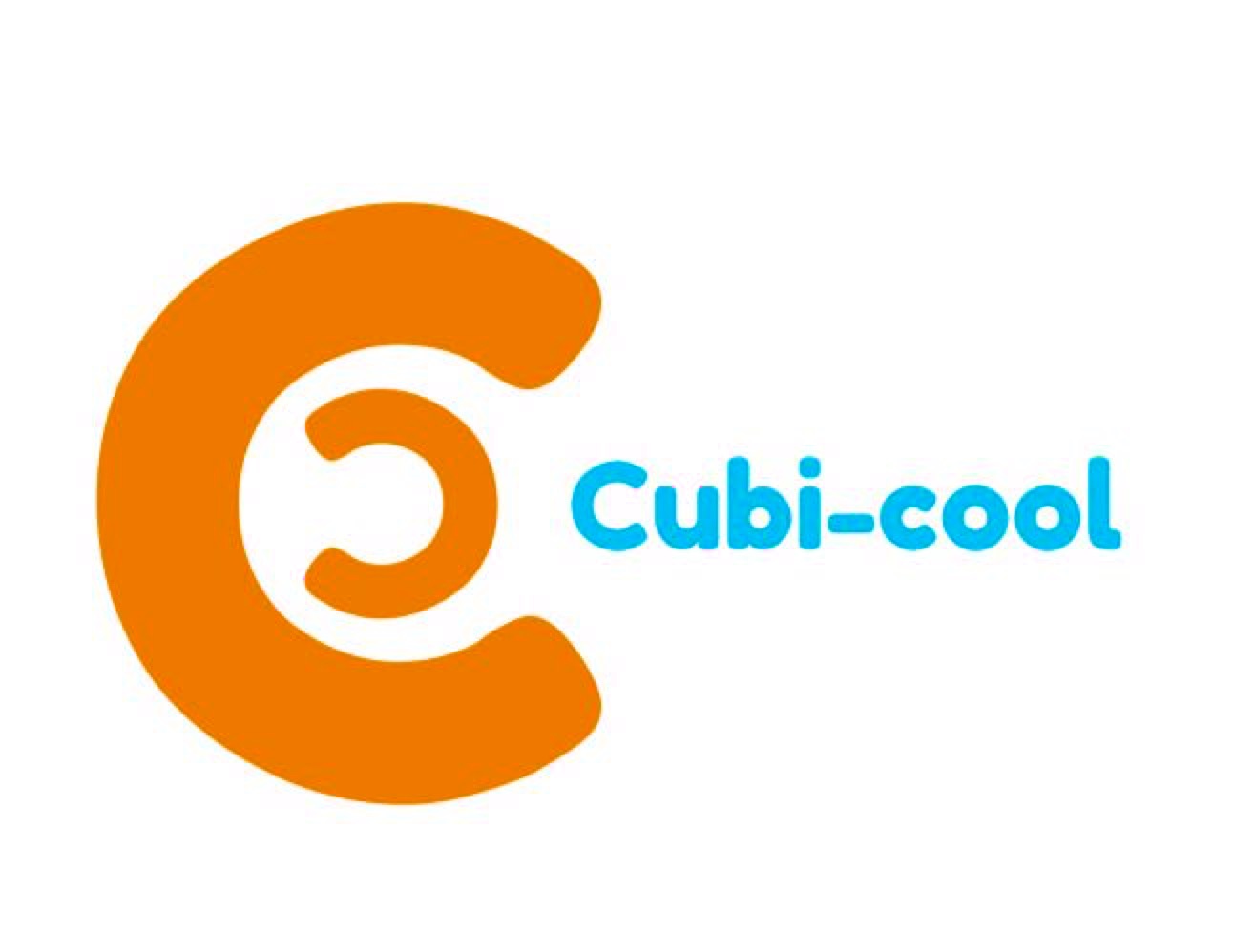 Idea de negocio
Brindar una experiencia agradable
a través de espacios multifuncionales
para poder estudiar, trabajar y entretenerse.
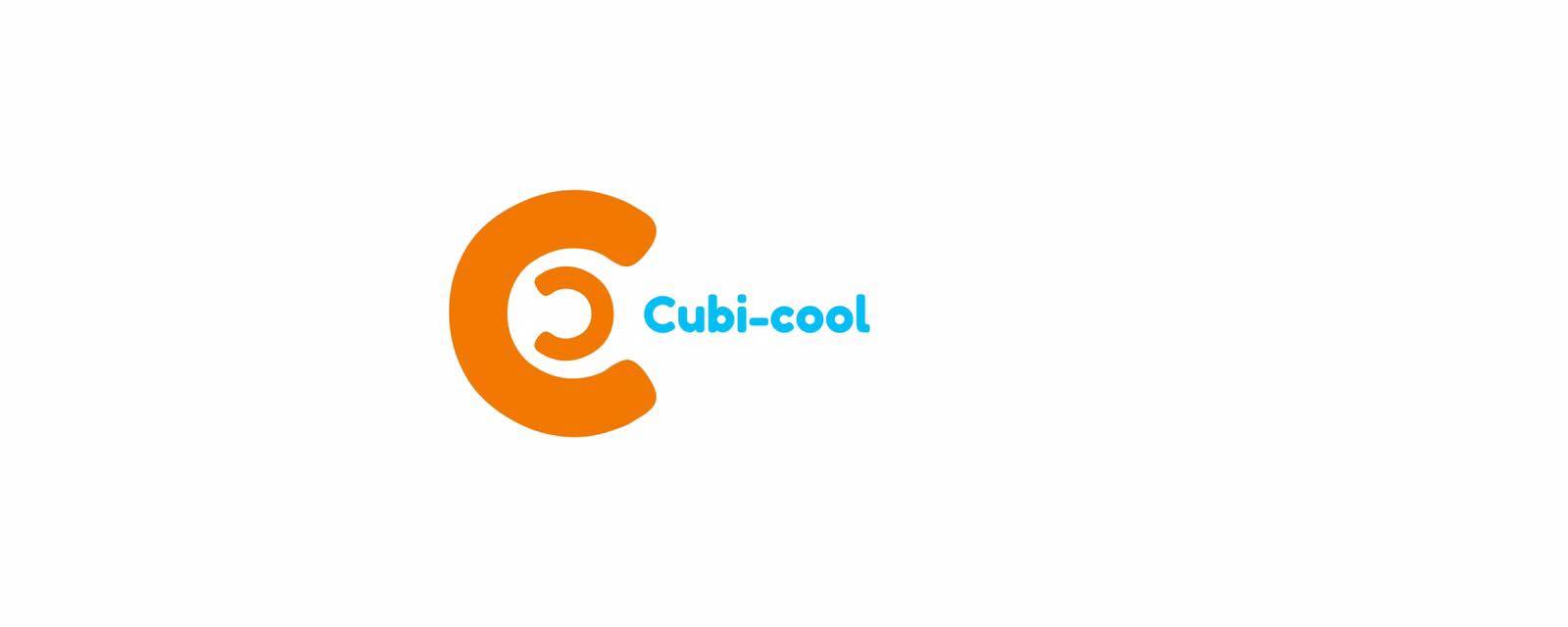 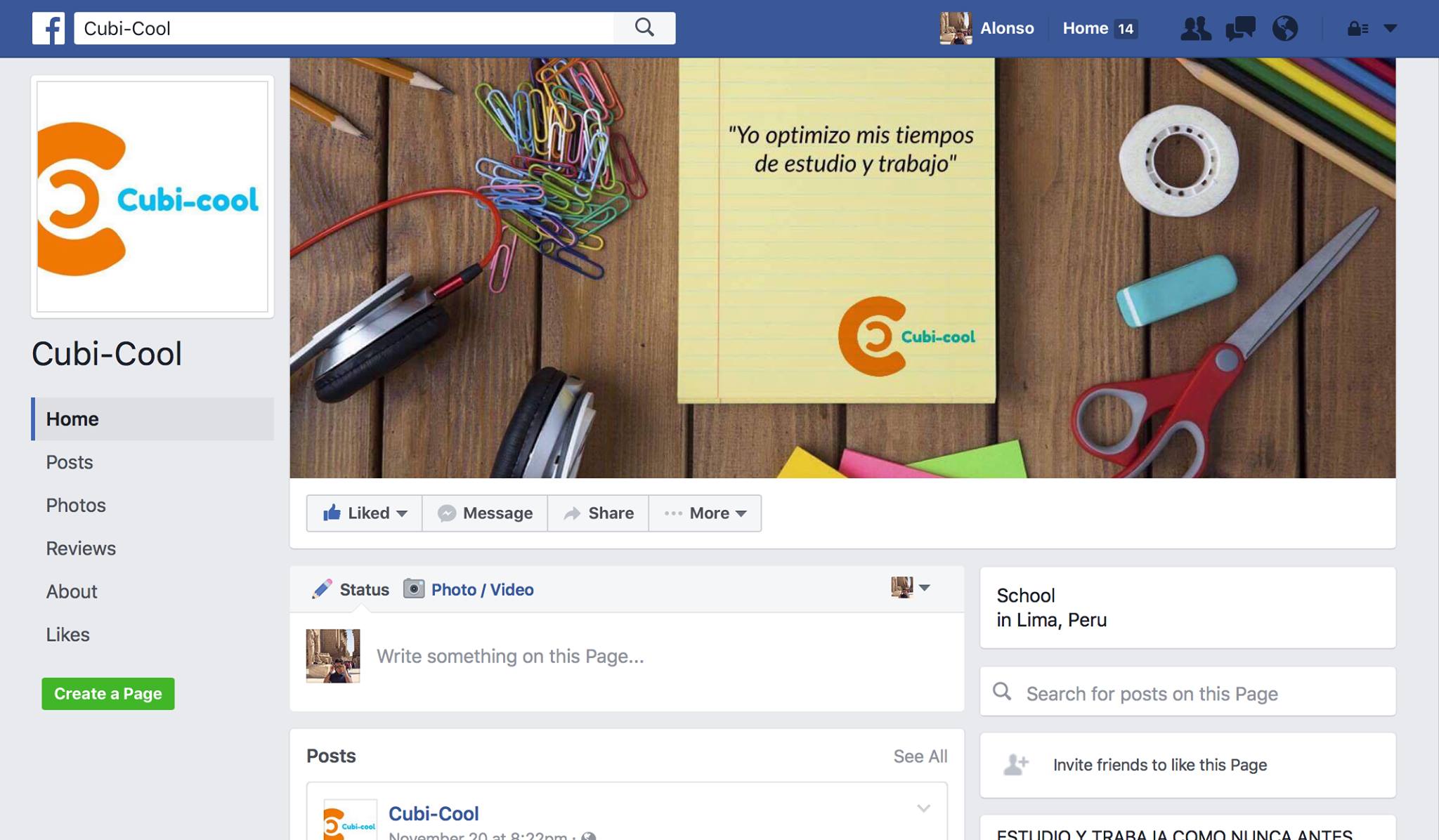 MODELO DE NEGOCIO
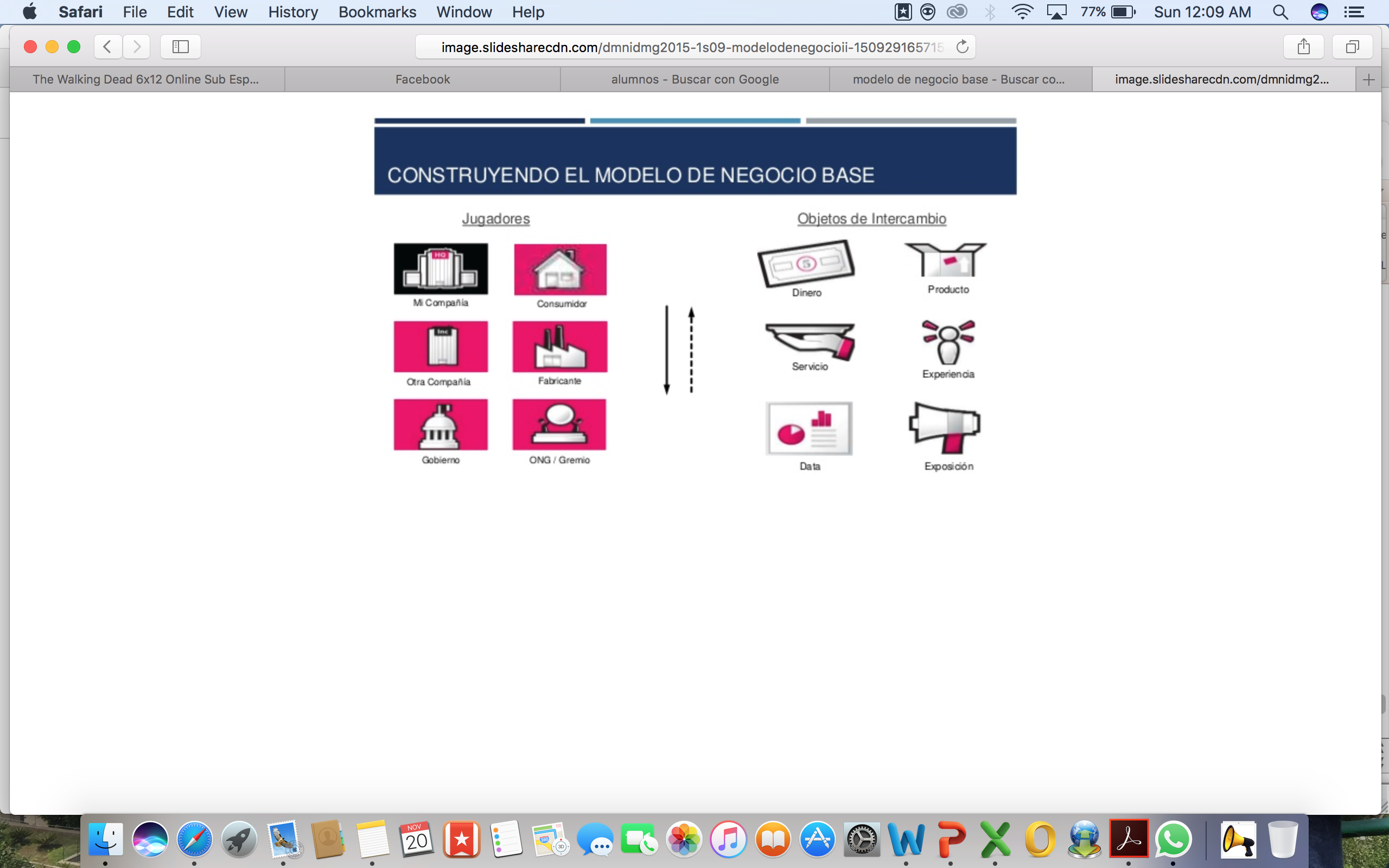 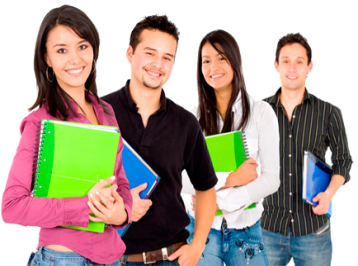 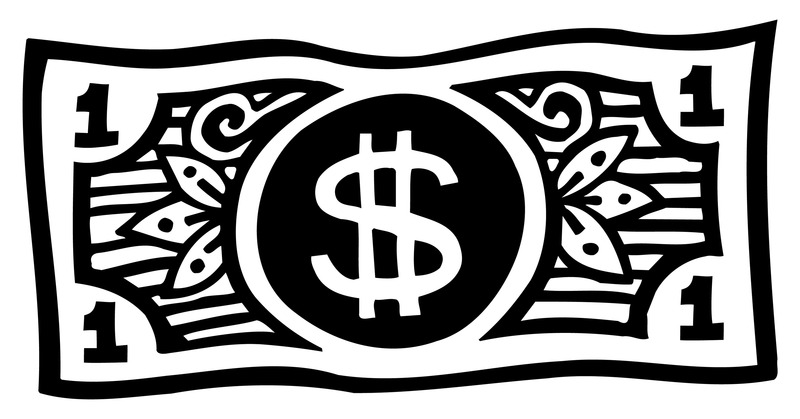 CLIENTES
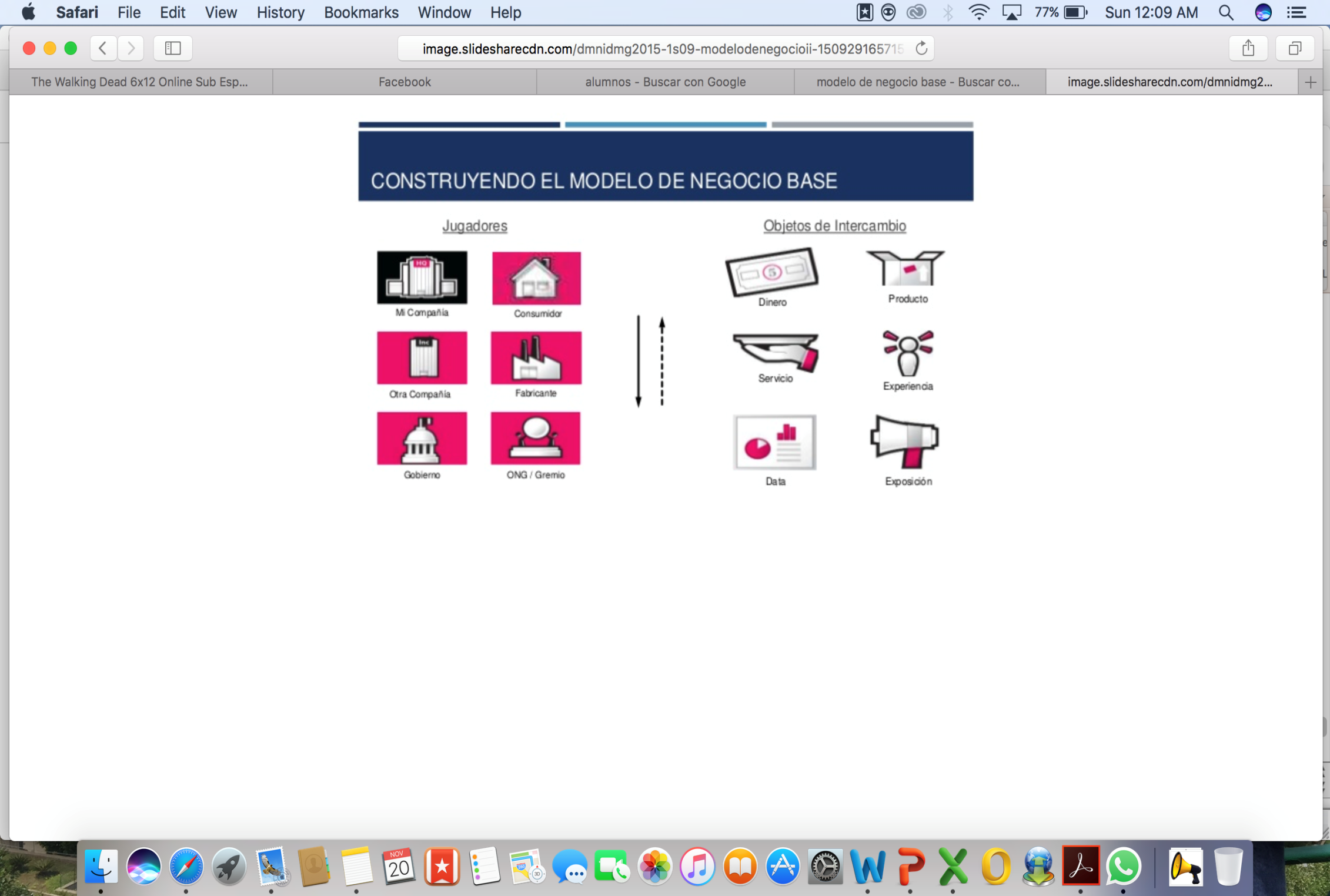 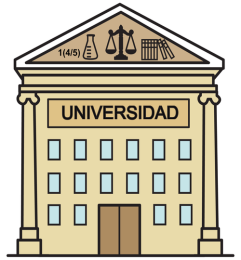 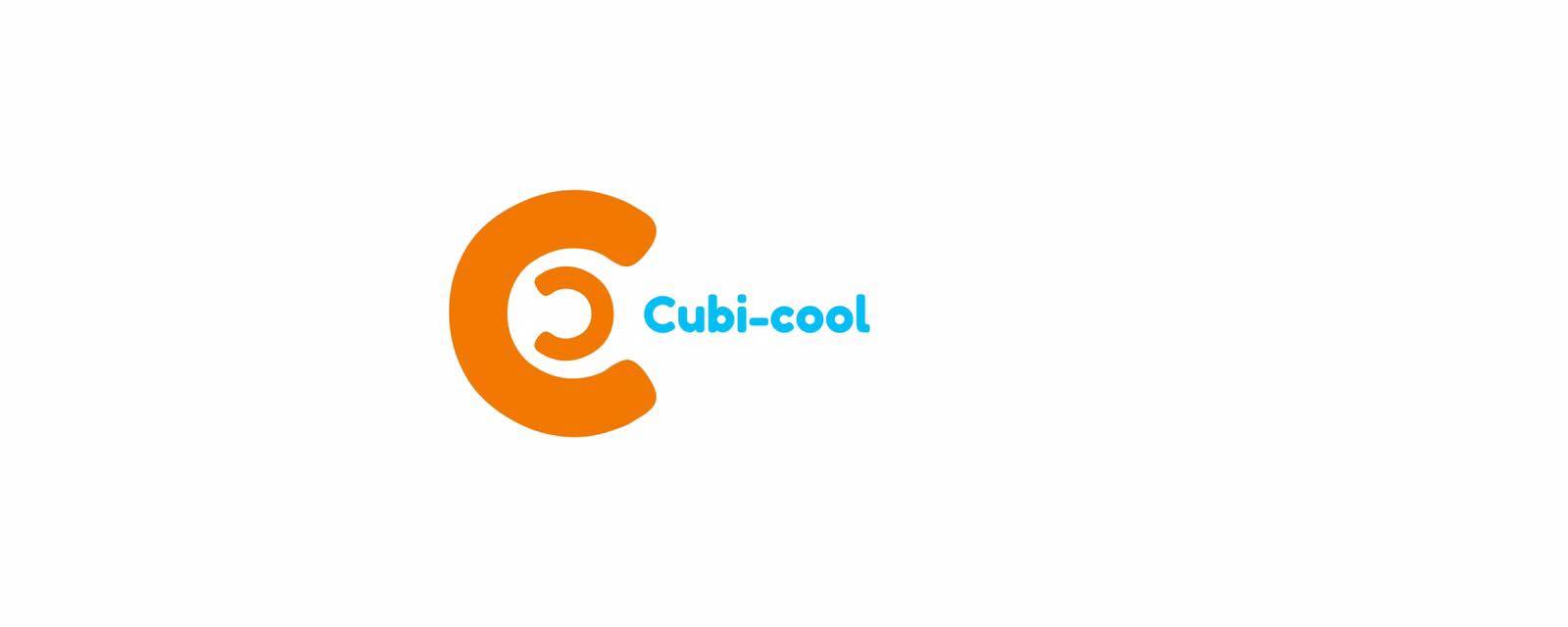 INSTITUCIONES
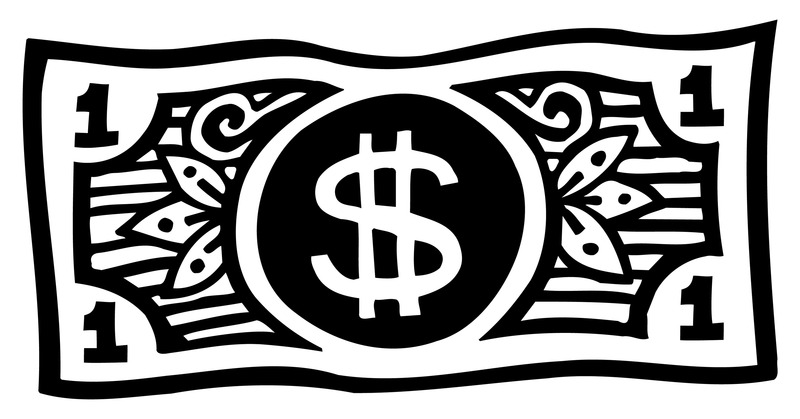 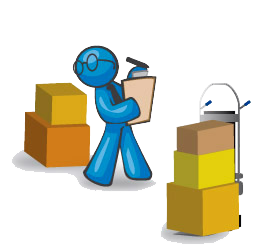 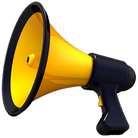 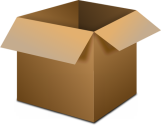 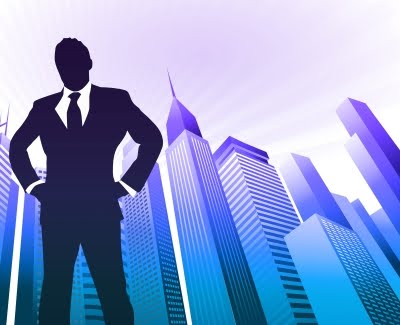 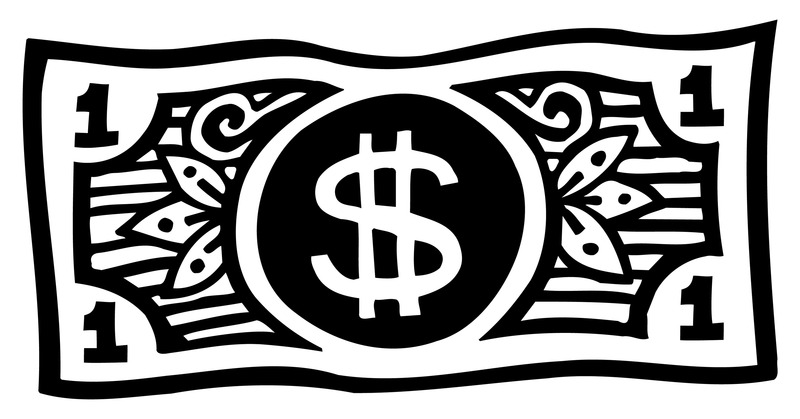 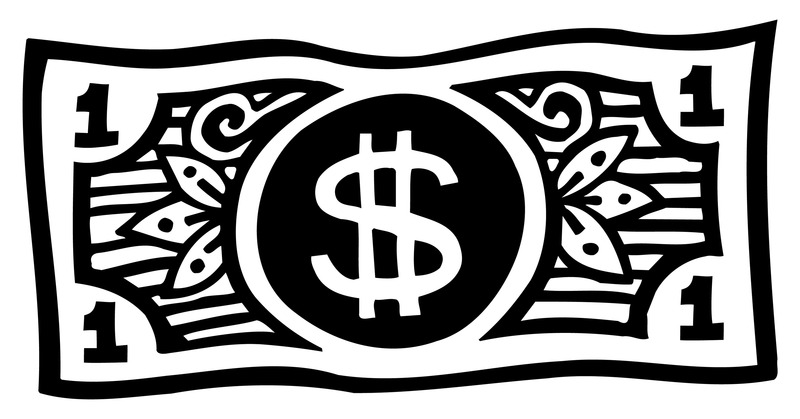 EMPRESAS
PROVEEDORES
SER LA MARCA REFERENTE EN EXPERIENCIAS DE ESTUDIO.
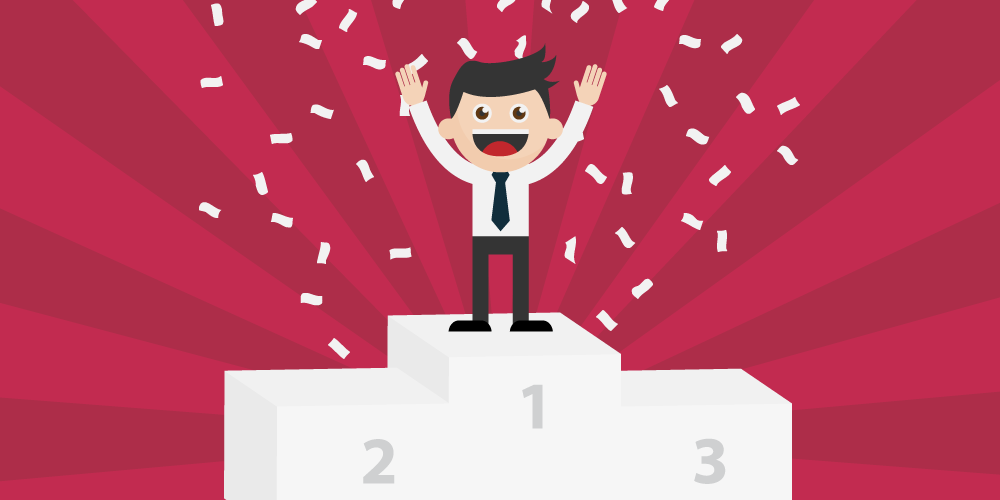 GRACIAS